MATA KULIAH : FARMAKOLOGI
Oleh
Ns Suyamto SST., MPH
Prodi S1 Keperawatan
Tujuan pembelajaran
Setelah mengikuti Perkuliahan ini diharapkan mahasiswa mampu:
Menjelaskan Pengertian Indikasi
Menjelaskan Kontra Indikasi 
Menjelaskan Pertolongan Pertama pada Orang Alegi Obat
Menjelaskan Waktu Paruh Obat
Konsep Indikasi dan Kontra indikasiSesi 1
Pengertian Indikasi
Pengertian Kontra Indikasi
Pertolongan Pertama pada Orang Alergi Obat 
Waktu Paruh Obat
Stikes Notokusumo Yogyakarta
4
Pengertian indikasi
Indikasi merupakan kebalikan dari kontraindikasi. 
Indikasi Istilah ini menjelaskan kondisi, gejala, atau penyakit apa saja yang membuat seseorang boleh menggunakan obat atau menjalani prosedur medis tertentu. 

Sebagai contoh, demam, nyeri ringan, atau kram menstruasi bisa diredakan dengan ibuprofen. Ibuprofen boleh dipakai karena memang diindikasikan/ditujukan untuk mengatasi kondisi-kondisi tersebut.
Pengertian kontra indikasi
Kontraindikasi adalah suatu kondisi, penyakit, atau situasi yang membuat Anda tidak disarankan atau tidak boleh sama sekali untuk menjalani pengobatan tertentu.

Tidak hanya berlaku dalam penggunaan obat, larangan ini juga dapat ditemukan pada beberapa prosedur medis lain, seperti operasi, pijat, dan pemeriksaan MRI.

Jika dipaksakan, kondisi ini dapat berdampak buruk bagi Anda. Tidak hanya berpotensi memperparah penyakit, pengobatan dengan mengabaikan potensi bahaya ini bahkan bisa menyebabkan kematian.
Stikes Notokusumo Yogyakarta
6
Pertolongan pada alergi obat
Alergi obat adalah reaksi alergi dari sistem kekebalan tubuh terhadap suatu obat tertentu

Sistem kekebalan tubuh salah mengidentifikasi suatu obat sebagai zat yang membahayakan tubuh. Obat kimia maupun obat herbal dapat menyebabkan reaksi alergi.

Sistem kekebalan tubuh pada dasarnya membantu melindungi tubuh dari penyakit. 
Sistem imun dirancang untuk melawan penyebab penyakit, seperti virus, bakteri, parasit, dan zat berbahaya lainnya. Namun, pada kasus alergi obat, sistem kekebalan tubuh salah mengira obat yang masuk ke tubuh sebagai salah satu penyerang tubuh.

Tubuh menanggapi obat sebagai ancaman, sehingga sistem kekebalan pun mulai membuat antibodi. Hal tersebut merupakan protein khusus yang diprogram untuk menyerang ancaman. Namun, sayangnya dalam hal ini yang diserang adalah obat.
Stikes Notokusumo
7
Gejala alergi obat
Stikes Notokusumo
8
Gejala alergi obat
Gejala yang umum dialami pengidap antara lain:
Ruam kemerahan atau bentol pada kulit.
Gatal.
Demam.
Bengkak.
Sesak napas atau napas berbunyi.
Hidung beringus.
Batuk.
Mata gatal dan berair.
Stikes  Notokusumo
9
lanjutan…..
Selain gejala yang disebutkan di atas, reaksi alergi berat atau anafilaksis dapat disertai dengan:
Jantung berdetak dengan cepat.
Saluran pernapasan dan tenggorokan menyempit, sehingga sulit bernapas.
Gelisah dan cemas.
Pusing.
Hilang kesadaran atau pingsan.
Tekanan darah turun drastis.
Stikes Notokusumo
10
lanjutan…..
Pada kondisi yang sangat serius dan mengancam nyawa, gejala dapat disertai dengan:
Kulit berwarna kemerahan dan nyeri.
Kulit bagian luar mengelupas.
Kulit terlihat melepuh.
Demam.
Ruam atau lenting menyebar ke mata, mulut, dan area kelamin.
Jika ditemukan gejala alergi berat atau sangat serius, pengidap harus segera dilarikan ke rumah sakit.
11
Pengobatan alergi obat
Bagaimana cara mengelola kondisi ini tergantung pada seberapa parahnya. 
Dengan reaksi yang parah, seseorang harus menghindari obat tersebut sepenuhnya. 
Dokter mungkin akan mengganti obat dengan jenis obat lainnya yang tidak menyebabkan alergi. 
Jika seseorang memiliki reaksi yang ringan, dokter mungkin akan tetap meresepkannya. 
Namun, ada kemungkinan juga dokter meresepkan obat lain untuk mengendalikan reaksi alergi. 
Obat-obatan tertentu dapat membantu memblokir respon imun dan mengurangi gejala.
Stikes Notokusumo
12
Obat untuk penanganan alergi obat
Antihistamin
Tubuh membuat histamin ketika alergen masuk ke dalam tubuh. 
Pelepasan histamin dapat memicu gejala alergi seperti pembengkakan, gatal, atau iritasi. 
Antihistamin memblokir produksi histamin dan dapat menenangkan gejala reaksi alergi. 
Antihistamin bisa berupa pil, tetes mata, krim, dan semprotan hidung.
Stikes Notokusumo
13
Lanjutan…
Kortikosteroid
Kondisi ini dapat menyebabkan pembengkakan saluran udara dan gejala serius lainnya. Kortikosteroid dapat membantu mengurangi peradangan yang menyebabkan masalah ini.

Bronkodilator
Jika alergi menyebabkan mengi atau batuk, dokter mungkin merekomendasikan bronkodilator. Obat ini membantu membuka saluran udara dan membuat pernapasan lebih mudah. Bronkodilator tersedia dalam bentuk cairan dan bubuk untuk digunakan dalam inhaler atau nebulizer
Stikes Notokusumo
14
Pencegahan alergi obat
Pencegahan Alergi Obat
Jika kamu memiliki alergi obat, pencegahan terbaik adalah menghindari masalah obat. 

Langkah-langkah yang dapat kamu lakukan untuk mencegahnya antara lain:
Menginformasikan pada dokter atau tenaga kesehatan. 
Pastikan bahwa alergi diidentifikasi dengan jelas dalam catatan medis. 
Beri tahu juga penyedia layanan kesehatan lainnya, seperti dokter gigi atau spesialis medis lainnya. 
Gunakan identitas yang menunjukkan alergi obat. Hal ini bisa berupa gelang peringatan medis yang mengidentifikasi alergi. Informasi ini dapat memastikan perawatan yang tepat dalam keadaan darurat.
Stikes Notokusumo
15
Kapan harus ke dokter ?
Jika mengalami tanda dan gejala alergi obat di atas, segera bicarakan dengan dokter untuk mengetahui  penyebab dan mendapat penanganan yang tepat.
Presentation title
16
Waktu paruh obat
Waktu paruh merupakan waktu yang diperlukan untuk turunnya kadar obat dalam plasma pada fase eliminasi menjadi separuhnya. Waktu paruh merupakan bilangan konstan, tidak tergantung dari besarnya dosis, interval pemberian, kadar plasma maupun cara pemberian
Stikes Notokusumo
17
Cara menghitung waktu paruh
Langkah
Rumus perhitungan waktu paruh adalah sebagai berikut: t1/2 = t * ln(2)/ln(N0/Nt)

Dalam rumus tersebut, t = waktu, N0 = jumlah senyawa di titik awal, dan Nt = jumlah senyawa setelah beberapa waktu (t).
Stikes Notokusumo
18
Konsep efek samping obat
KONSEP EFEK SAMPING OBAT 
Efek terapi 
Efek samping 
Efek teratogen
Efek toksik 
Efek idiosinkrasi 
Efek fotosensitasi
Stikes Notokusumo
19
Efek terapi
Efek terapeutik adalah hasil penanganan medis yang sesuai dengan apa yang diinginkan, setakar dengan tujuan pemberian penanganan, baik yang telah diperkirakan maupun yang tidak diperkirakan. 

Lawan dari efek terapeutik adalah efek merugikan/non terapeutik, yaitu efek lain dari obat yang tidak sesuai dengan efek terapi yang diinginkan.
Presentation title
20
Efek samping
Efek samping obat adalah reaksi tidak diinginkan yang terjadi ketika kita mengonsumsi suatu obat. 

Efek samping yang terjadi ini bisa menambah parah penyakit yang diderita pasien, bahkan hingga berujung kematian.
Presentation title
21
Efek teratogen
Efek teratogenik adalah efek yang menyebabkan kelainan kongenital mayor. 

Ini terjadi bila obat diminum pada fase organogenesis, yaitu antara minggu ke-3 sampai minggu ke-8 pasca-konsepsi. Efek samping yang lebih ringan biasanya berupa kelainan morfologis ringan atau kelainan fungsional.
Presentation title
22
Efek toksit
Efek toksik didefenisikan sebagai berbagai keadaan atau faktor yang mempengaruhi efektivitas absorbsi dan distribusi suatu zat dalam tubuh. 

Efek toksik mempengaruhi atau menentukan keberadaan zat kimia atau metabolitnya dalam sel sasaran atau tempat kerjanya.
PRINSIP UMUM
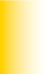 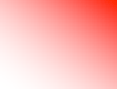 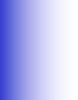 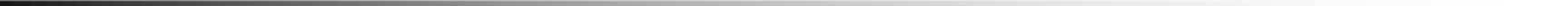 	Efek toksik yang ditimbulkan oleh suatu  zat akibatnya sangat bervariasi,  tergantung dari zat, target organ,  mekanisme aksi, dan besarnya dosis.  menilai keberbahayaan suatu zat,  tindakan pencegahan dan pengobatan  jika terjadi efek toksik atau keracunan.
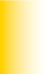 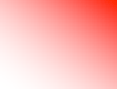 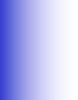 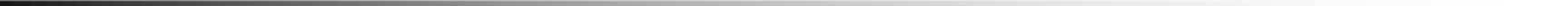 	Efek toksik akan terjadi interaksi antara  ZB/ metabolitnya dg bagian tertentu  mahluk hidup atau reseptornya
	Bagian tertentu  enzim, protein,  lemak, asam nukleat, organela sel,  membran sel bahkan jaringan.
1. Berdasarkan target organ
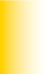 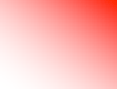 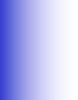 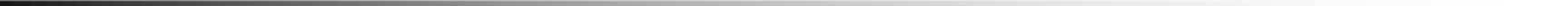 	Neurotoksik
	Kardiotoksik
	Nefrotoksik
	Hepatotoksik
	Immunotoksik
	Hemotoksik
	genotoksik
2. Berdasarkan Waktu dan  tempat
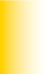 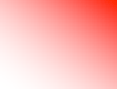 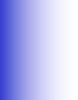 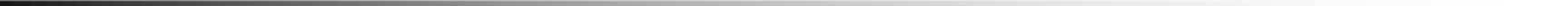 	Keracunan Akut  lokal, sistemik
	Keracunan Sub akut/Sub kronis  lokal,  sistemik
	Keracunan Kronis  lokal, sistemik
3. Berdasarkan skala waktu  timbulnya efek toksik
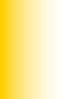 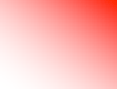 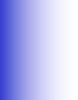 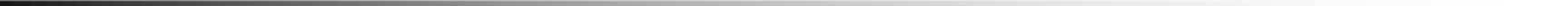 	Persisten  permanen  luka parut
	Transien/ temporer  sesaat/reversibel  narkosis
	Laten  onzet lambat toksisitas terjadi tetapi  gejala2 tdk terlihat setelah paparan  neuropati perifer
	Kumulatif  paparan berikutnya akan  meningkatkan toksisitas dari paparan  sebelumnya  fibrosis hati
DAMPAK EFEK TOKSIK
	Inflamasi
	Nekrosis
	Penghambatan enzim
	Biochemical uncoupling
	Sintetis mematikan (Apoptosis)
	Peroksidasi lipid
	Terbentuknya ikatan kovalen
	Neoplasma
	Toksisitas reproduksi
EFEK PAPARAN DARI ZAT  CAMPURAN ( KOMBINASI )
Independen : efek toksik yang  ditimbulkan secara kuantitatif atau  kualitatif	tidak saling mempengaruhi.
Aditif : efek toksik yang dihasilkan  merupakan penjumlahan dari toksisitas  masing-masing zat.
Efek aditif, 2+3=5,  contoh pada kombinasi pestisida  				organofosfat.
 Antagonis : Toksisitas saling berlawanan  atau meniadakan atau salah satu zat  mengurangi toksisitas zat lain, contoh  penggunaan antidotum spesifik.
 Potensiasi : suatu zat yang toksisitasnya  rendah atau tidak toksik tetapi ketika  diberikan bersamaan dengan zat lain  akan meningkatkan toksisitas zat lain  tersebut. Hasilnya, kombinasi  menyebabkan zat lain menjadi lebih  berbahaya.
 Sinergis : dua zat yang diberikan secara  bersamaan menghasilkan toksisitas  yang lebih besar dari penjumlahan dari  toksisitas masing-masing.
Presentation title
33
EFEK IDIOSINKRASI
Reaksi idiosinkrasi merupakan reaksi abnormal yang diturunkan secara genetik terhadap pemberian antibiotika tertentu. 


Efek toksik dapat ditimbulkan oleh semua antibiotika, dimana masing- masing antibiotika memiliki predileksi terhadap organ atau sistem tertentu dalam tubuh.

.
Presentation title
34
EFEK FOTOSENSITASI
Fotosensitasi adalah kepekaan berlebihan terhadap cahaya, karena penggunaan obat tertentu. 

Obat yang digunakan untuk tujuan efek lokal seperti antibiotik, antijamur, antiseptik dan antihistamin, sering menimbulkan efek fotosensitasi.
Presentation title
35
EFEK PEMAKAIAN OBAT BERULANG
Efek pemakaian obat berulang 
Hipersensitif 
Kumulasi 
Toleransi 
Takifilaksis 
Habituasi 
Adiksi 
Resistens
Stikes Notokusumo
36
EFEK HIPERSENSITIF
Hipersensitivitas adalah kondisi di mana sistem kekebalan tubuh bereaksi secara berlebihan terhadap benda atau zat tertentu.
Hipersensitivitas (atau reaksi hipersensitivitas) adalah reaksi berlebihan, tidak diinginkan karena terlalu senisitifnya respon imun
Stikes Notokusumo
37
Efek kumulasi
Kumulasi = suatu fenomena pengumpulan obat dalam tubuh sebagai akibat pengulangan penggunaan obat, dimana obat diekskresikan lebih lambat.
Presentation title
38
Efek toleransi
Toleransi obat adalah sebuah kondisi yang ditandai oleh penurunan efek obat pada pemberian berulang.
Presentation title
39
Efek takifilaksis
Takifilaksis adalah menurunnya respons kulit terhadap glukokortikoid karena pemberian obat yang berulang-ulang; berupa toleransi akut yang berarti efek
Presentation title
40
Efek habitualis
Habituasi terhadap obat adalah ketergantungan pada obat di mana orang tersebut merasakan kesenangan atau pelepasan dari ketegangan dalam menggunakan zat tersebut dan ketakutan tanpa obat tersebut.

Adapun arti lainnya yakni proses perubahan metabolisme untuk mengakomodasi berlanjutnya keberadaan obat di dalam tubuh sehingga orang tersebut membutuhkan peningkatan dosis untuk mencapai tingkat reaksi tertentu (toleransi) dan konsekuensi yang tidak menyenangkan dan terkadang berbahaya saat zat ditarik.
Presentation title
41
Efek adiksi
Efek aditif adalah efek gabungan dari beberapa obat yang merupakan jumlah efek yang akan dihasilkan oleh masing-masing obat tanpa kehadiran yang lain
Stikes Notokusumo
42
Efek resistensi
Penggunaan antibiotik secara tidak tepat dapat menyebabkan resistensi antibiotik. Resistensi antibiotik merupakan suatu fenomena saat bakteri menjadi kebal terhadap antibiotik sehingga tidak dapat lagi dibunuh atau dihambat pertumbuhannya oleh antibiotik.
Stikes Notokusumo
43
Sekian terima kasih